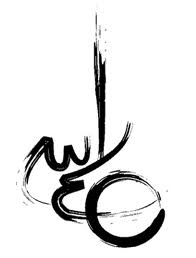 www.worldbook.ir
درس شیوه ارائه مطالب
استاد:جناب اقای بابک درویش روحانی
عنوان پروژه:فناوری NFC
کاری از:مینا سلیمیان
پاییز90
www.worldbook.ir
NFC
Near Field Communication
www.worldbook.ir
ارتباط میدان نزدیک
اشنایی اولیه
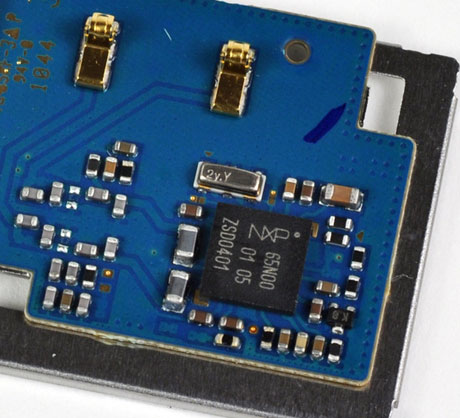 یک تراشه قابل نصب در یک دستگاه تلفن یاوسایل دیگر
فناوری NFC یک ارتباط رمزگذاری شده‌ی بی‌سیم با برد کوتاه در فاصله‌ی 10سانتیمتر و کمتر است که در باند فرکانسی 13.56MHz توانایی تبادل اطلاعات با سرعت 424Kb/s (به صورت میانگین) را دارد. در این حالت اینترفیس NFCموجود در دستگاهها به صورت خودکار تنظیمات مورد راانجام میدهد وارتباط بصورتpeer-to-peerبین دو دستگاه برقرار میگردد.
www.worldbook.ir
انواع مختلف انتقال داده
1.فعال


2.غیرفعال
www.worldbook.ir
سه ویژگی کلی:
قابلیت استفاده به جای کارت های غیرتماسی موجود
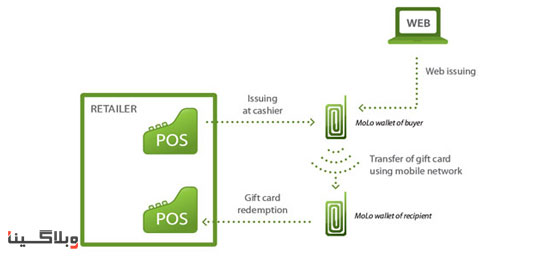 www.worldbook.ir
به عنوان reader برچسب های غیرفعال RFID
"با توجه به اين‌که NFC صورت تکامل‌يافته RFID است، برای پرداخت‌های بی‌سيم به سخت‌افزار جديد و خاصی نياز نخواهد داشت."
هم خواننده و هم فرستنده
www.worldbook.ir
باوجود این فناوری حالا 3 راه برای برقراری ارتباط وجود دارد
اتصال از طریق Bluetooth



اتصال از طریق WiFi


nfc
www.worldbook.ir
کارایی:
شنیدن موزیک به اسانی
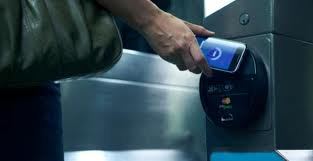 www.worldbook.ir
بازکردن قفل درب ها به جای اثرانگشت و...
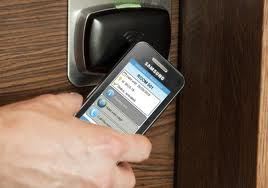 www.worldbook.ir
پرداخت سریع و اسان بدون کارت
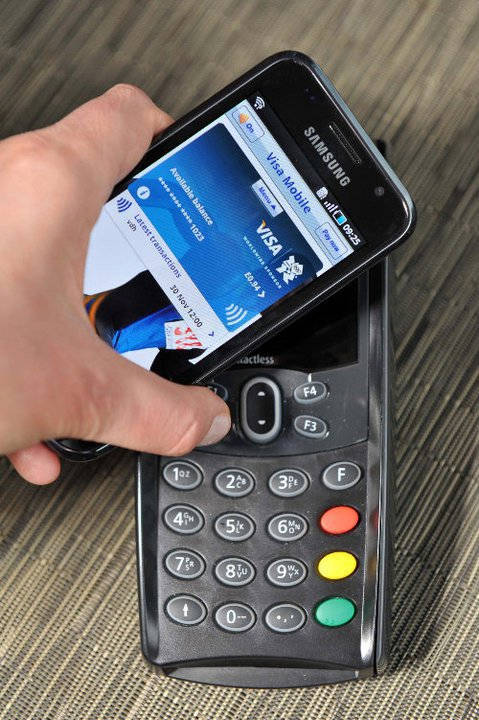 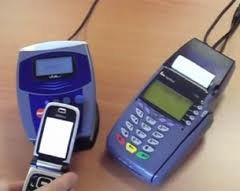 www.worldbook.ir
دریافت اطلاعات ویا رزرو بلیط و.. در پوسترهای تبلیغاتی دیجیتال
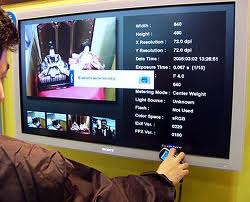 www.worldbook.ir
به اشتراک گذاری فایل
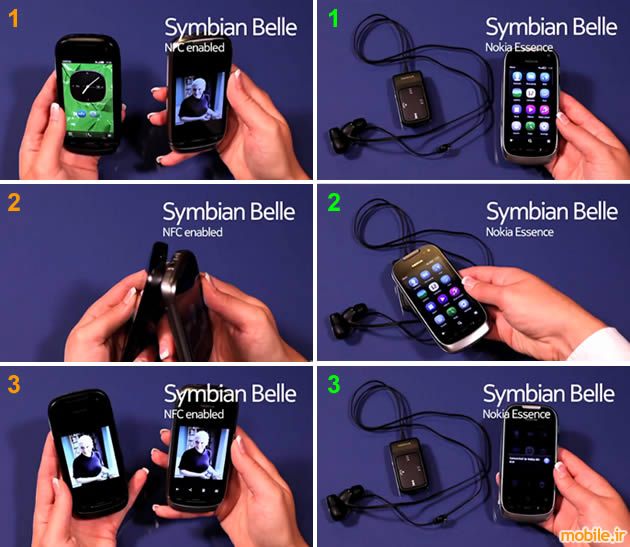 www.worldbook.ir
کارت ویزیت الکترونیک
 
پول الکترونیک 

بازی از طریق موبایل
و
استفاده به عنوان کارت پرواز

 
خرید بلیط

 
استفاده به عنوان کارت شناسایی
www.worldbook.ir
مزایای NFC
استفاده اسان

چند منظوره بودن

تولید درامد جدید

تسهیل استفاده از تکنولوژی های مختلف

کاهش انتقال پول نقد

صرفه جویی در وقت
www.worldbook.ir
نقاط ضعفNFC
ضعف امنیتي = بزرگترین ضعف
به دلیل برد کوتاه سرقت اطلاعات سخت میباشد
www.worldbook.ir
بازهم هکرها
کمبود مدلهاي تجاری 

                                 عدم استقبال مشتريان 

                                                 عدم استقبال پذیرندگان
www.worldbook.ir
NFC تکامل بلوتوث +امنیت+سرعت
www.worldbook.ir
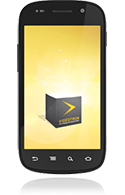 سامسونگ و 20%مصرف انرژی کمتر
یکی از مهمترین مزایای تراشه NFC سامسونگ نسبت به محصول مشابه رقبا این است که بدون نیاز به الکتریسیته نیز کارایی دارد واولین تراشه NFC در نوع خود است که دارای کارت حافظه می باشد که به این ترتیب قابلیت ارتقا از طریق به روز رسانی را دارا خواهد بود
www.worldbook.ir
شرکتBMW به روزبه روز
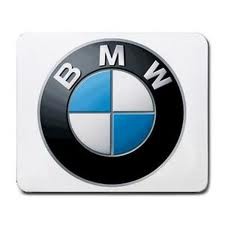 تعبیه کردن کلیدهایی در ماشین های خود برای کنترل بهتر کاربران


ارسال میزان سوخت موقعیت مکانی ودیگرجزییات
www.worldbook.ir
به جای لعنت فرستادن به تاریکی
چراغی روشن کن
ضرب المثل چینی
www.worldbook.ir